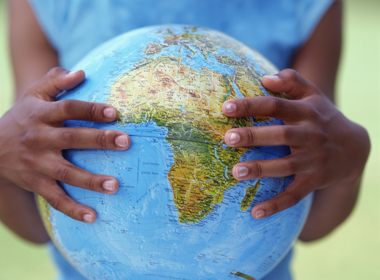 WORLD ISSUES:Development in Africa
ESSAY 2:
The Success Of International Organisations In Resolving Problems in Africa
Role & Effectiveness Of International Organisations In Attempts To Resolve The Issue
SUCCESSFUL
European Union EU
Non-Government Organisation (NGO)
Bilateral Aid From UK
African Union
UNSUCCESSFUL
United Nations UN
[Speaker Notes: Each group to research 1 international Organisation]
CfE Practice Papers
International organisations have been successful in resolving a significant world issue.  Discuss with reference to a world issue you have studied (20)

To what extent has a world issue you have studied been solved by international organisations? (20)

Evaluate the success of international organisations in resolving a world issue you have studied (12)

Analyse the actions taken by international organisations to resolve a world issue you have studied (12)